PHY 745 Group Theory
11-11:50 AM  MWF  Olin 102

Plan for Lecture 30:

Topological analysis of band structures and their relationships to group theory

Hasan and Kane, RMP 82, 3045-3067 (2010) 

What is the notion of topological order
Examples
4/5/2017
PHY 745  Spring 2017 -- Lecture 30
1
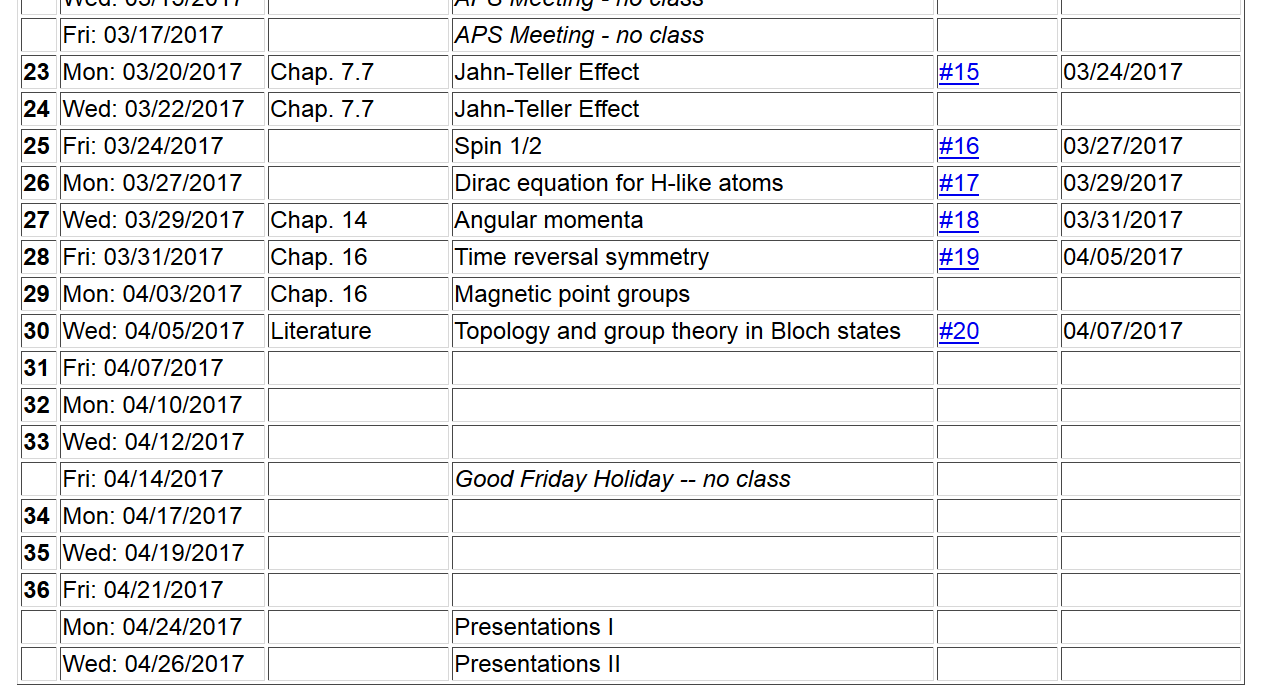 Topic for presentation
4/5/2017
PHY 745  Spring 2017 -- Lecture 30
2
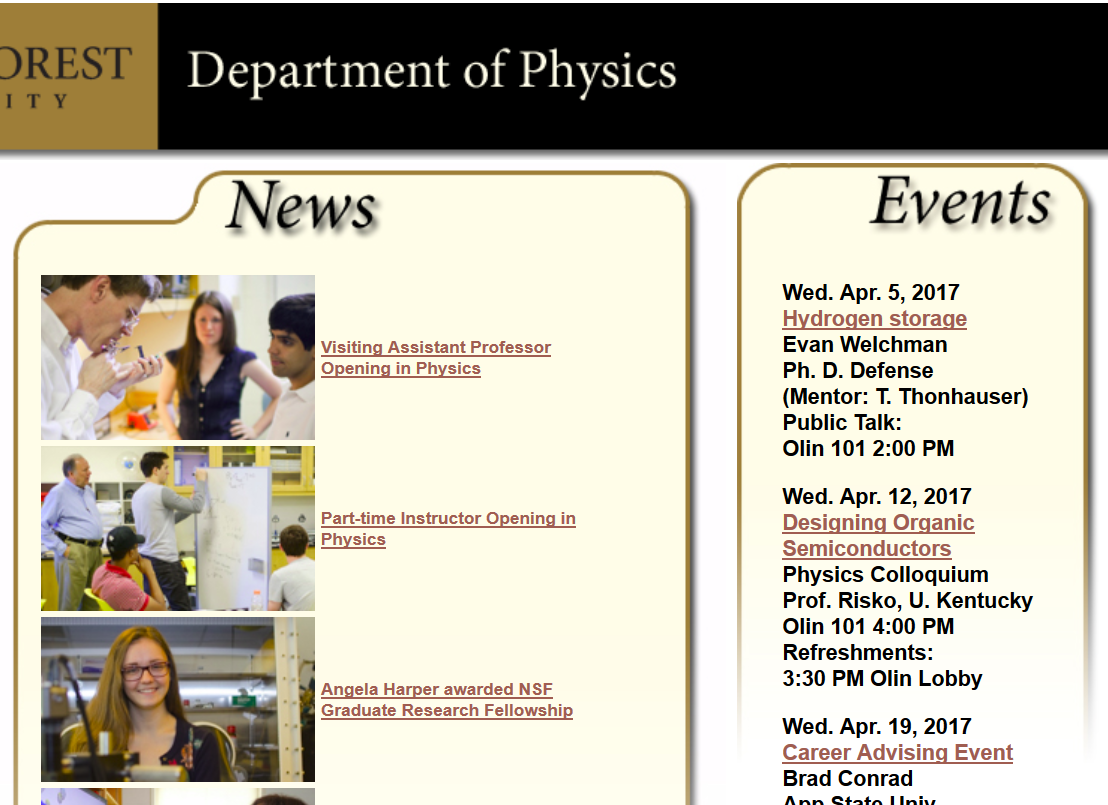 4/5/2017
PHY 745  Spring 2017 -- Lecture 30
3
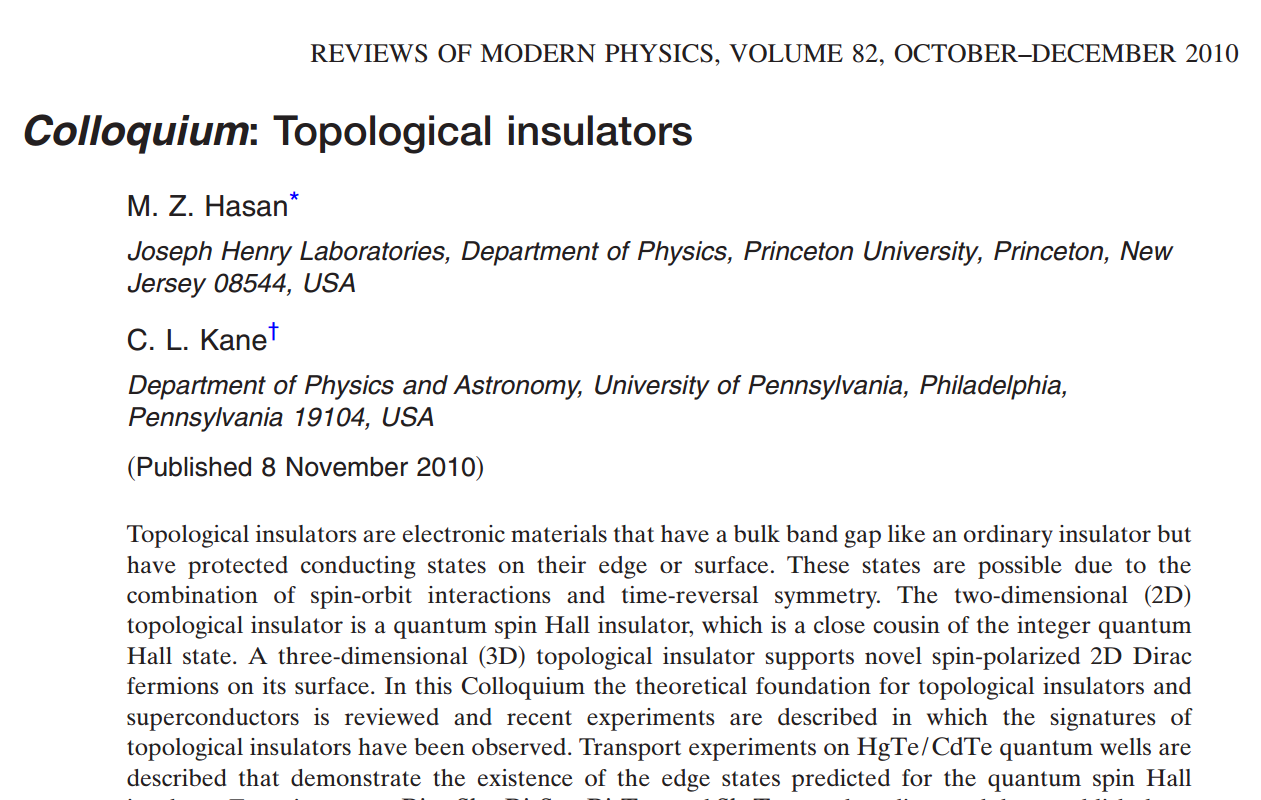 pgs. 3045-3067
4/5/2017
PHY 745  Spring 2017 -- Lecture 30
4
Topology is a mathematical term concerned with the properties of space that are preserved under continuous deformations.
4/5/2017
PHY 745  Spring 2017 -- Lecture 30
5
Typical band structure of an insulator
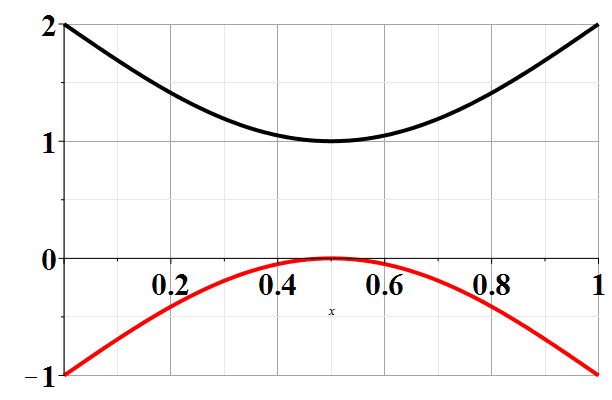 EF
4/5/2017
PHY 745  Spring 2017 -- Lecture 30
6
Typical band structure of a metal
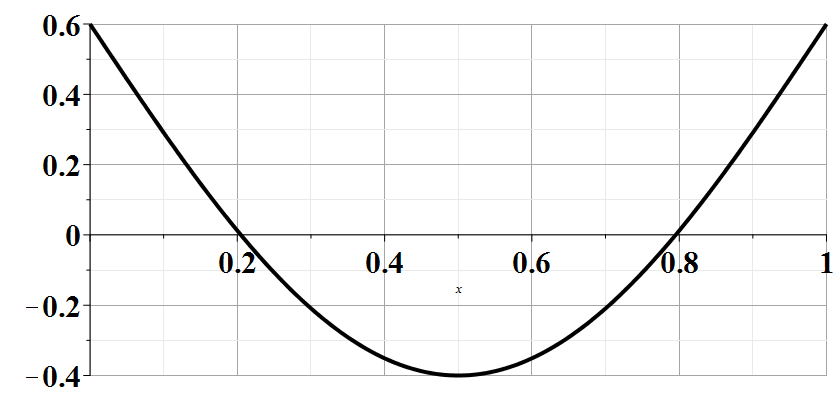 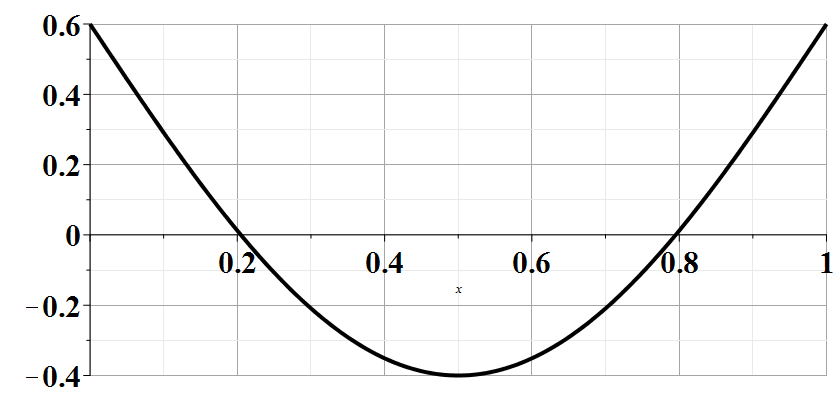 4/5/2017
PHY 745  Spring 2017 -- Lecture 30
7
Much more exciting band structure  -- graphene --
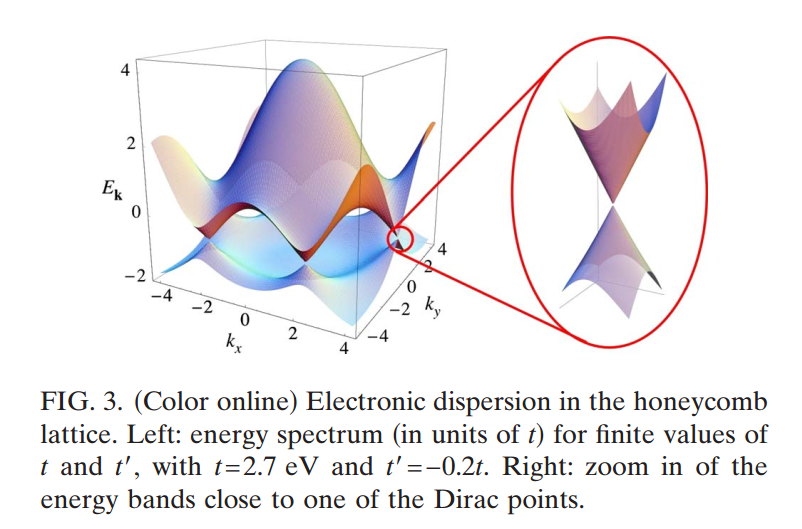 From:  Castro Neto et al. Rev. Mod. Phys. 81 109-162 (2009)
4/5/2017
PHY 745  Spring 2017 -- Lecture 30
8
Digression – what happens when electrons confined to two dimensions are placed in a magnetic field?
4/5/2017
PHY 745  Spring 2017 -- Lecture 30
9
Spectrum
B>0
B=0
E
n=3
n=2
n=1
n=0
4/5/2017
PHY 745  Spring 2017 -- Lecture 30
10
Topological similarity of insulator and 2-dimensional Landau-level (quantum Hall) system
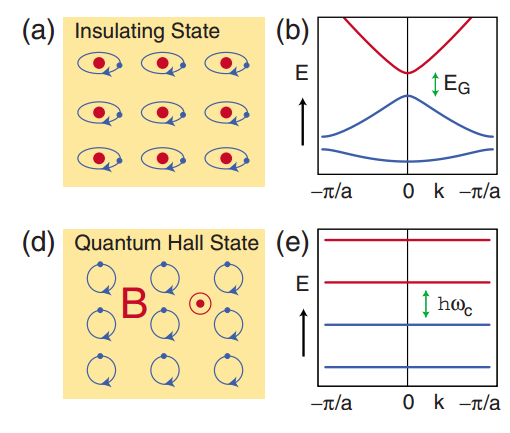 4/5/2017
PHY 745  Spring 2017 -- Lecture 30
11
Weird sense of humor
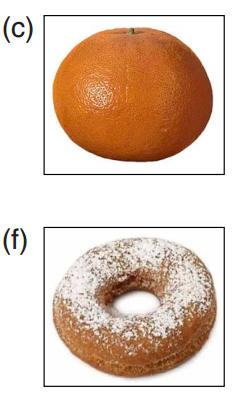 These two donuts illustrate two different topologies
4/5/2017
PHY 745  Spring 2017 -- Lecture 30
12
From Nature 464, 194-198   (2010)
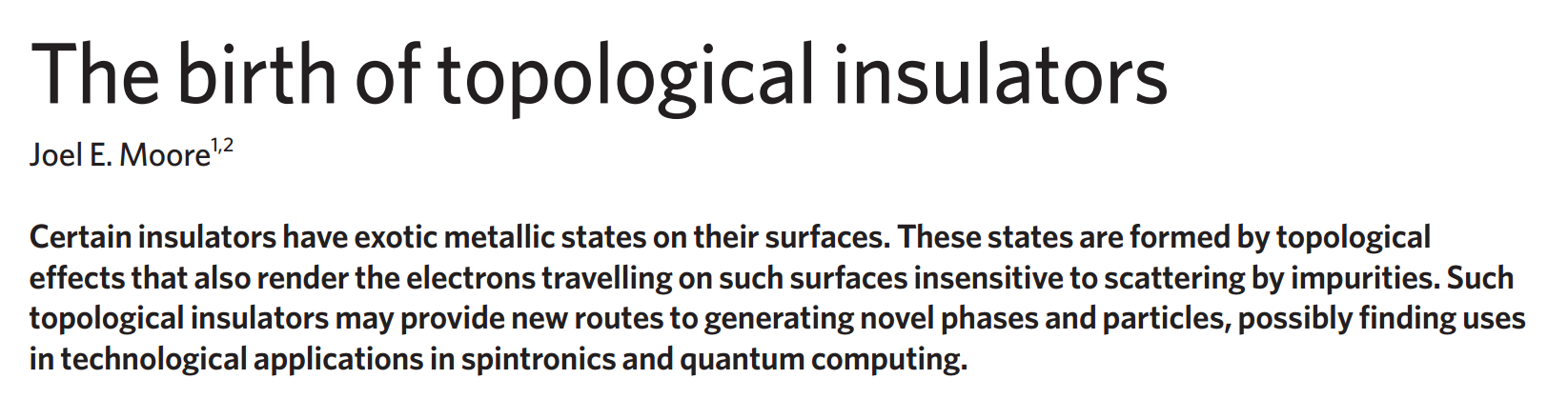 4/5/2017
PHY 745  Spring 2017 -- Lecture 30
13
Examples of these surface states
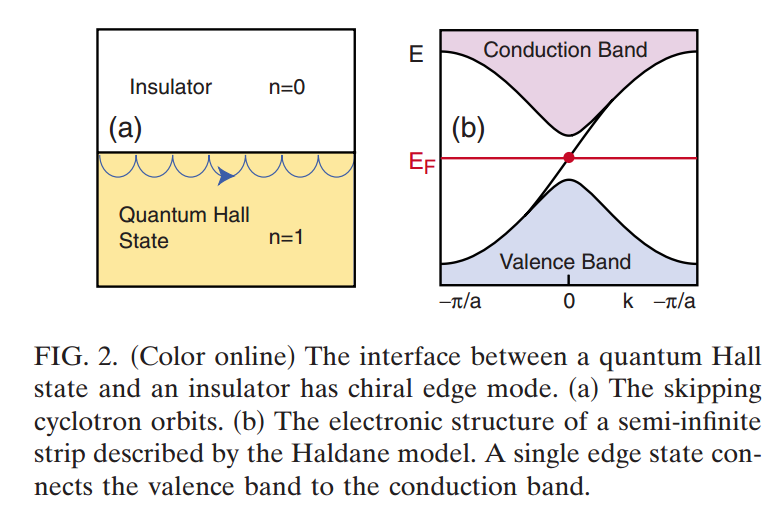 4/5/2017
PHY 745  Spring 2017 -- Lecture 30
14
Productive strategy for studying these effects
Model Hamiltonian

First principles calculations
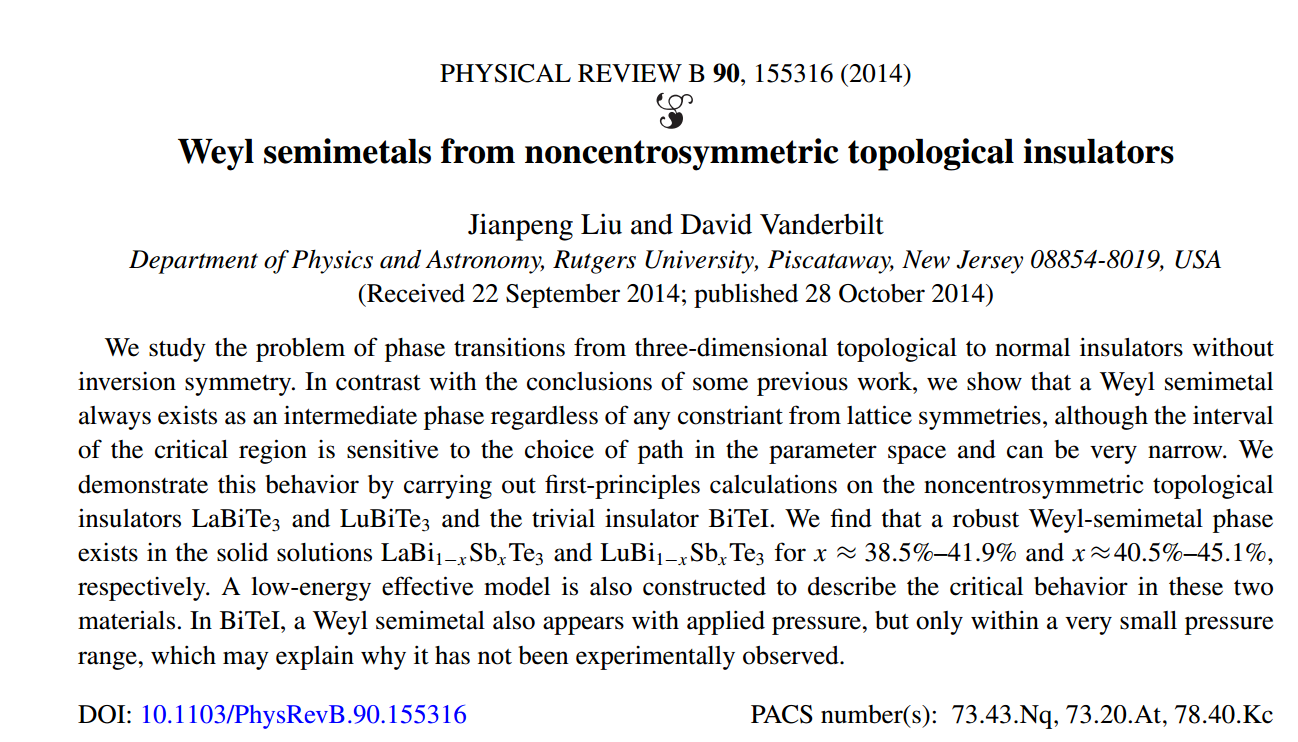 4/5/2017
PHY 745  Spring 2017 -- Lecture 30
15
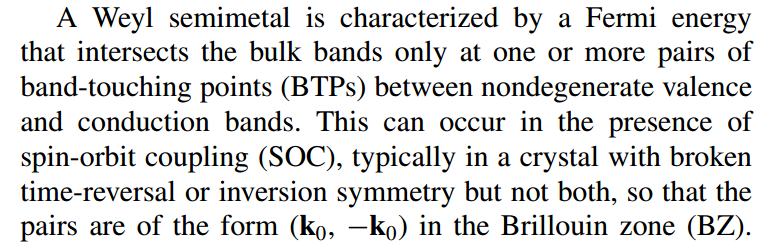 4/5/2017
PHY 745  Spring 2017 -- Lecture 30
16
Model Hamiltonian
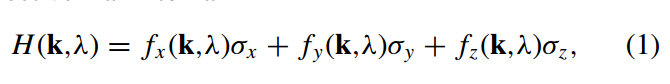 Many assumptions  quadratic model in region of interest
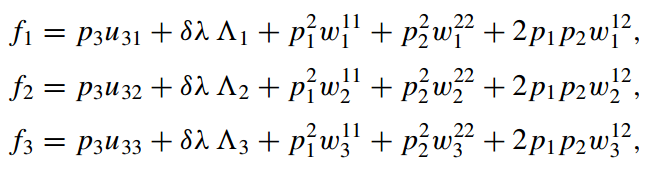 4/5/2017
PHY 745  Spring 2017 -- Lecture 30
17
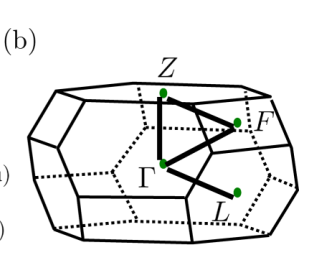 Band structure of LaBiTe3
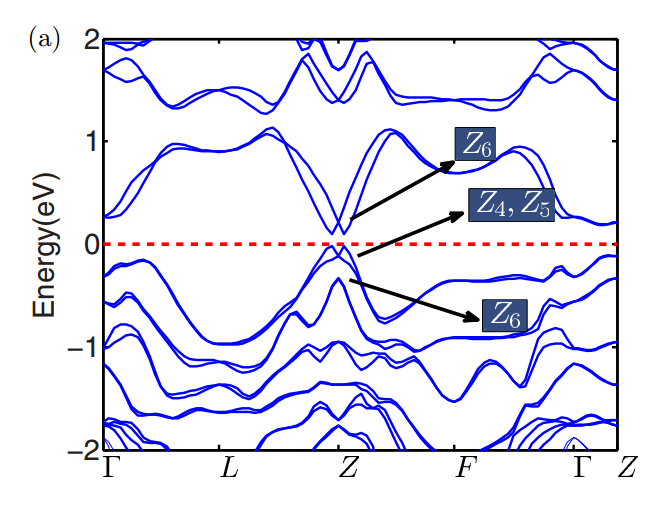 4/5/2017
PHY 745  Spring 2017 -- Lecture 30
18
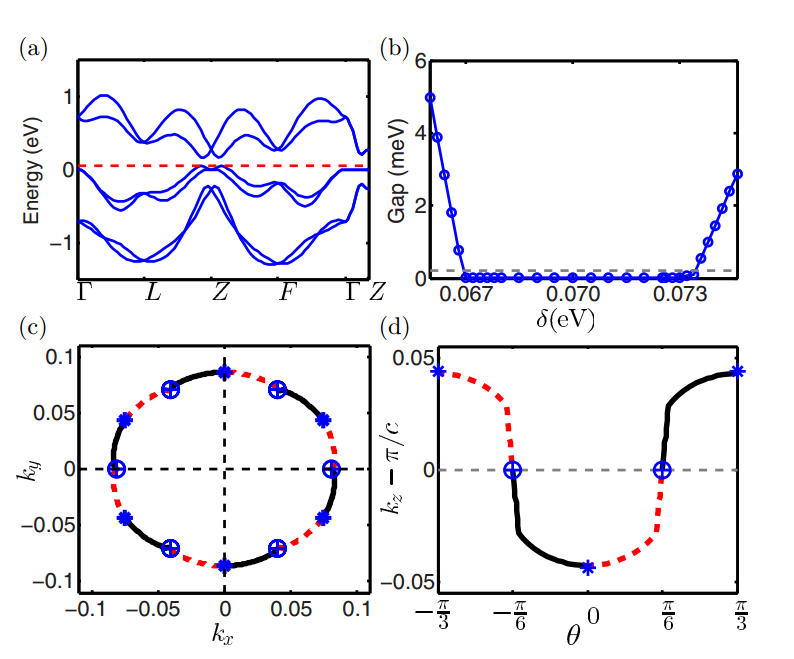 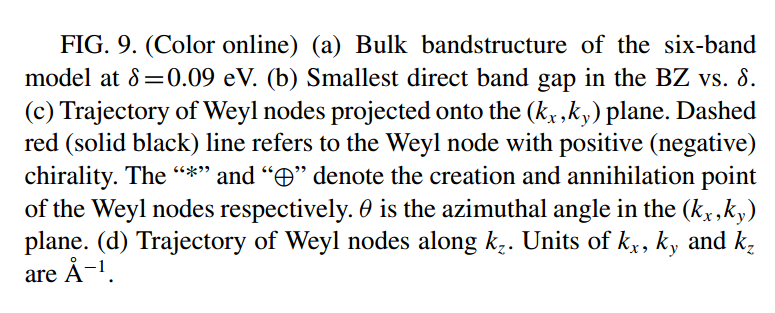 4/5/2017
PHY 745  Spring 2017 -- Lecture 30
19
Additional review articles --
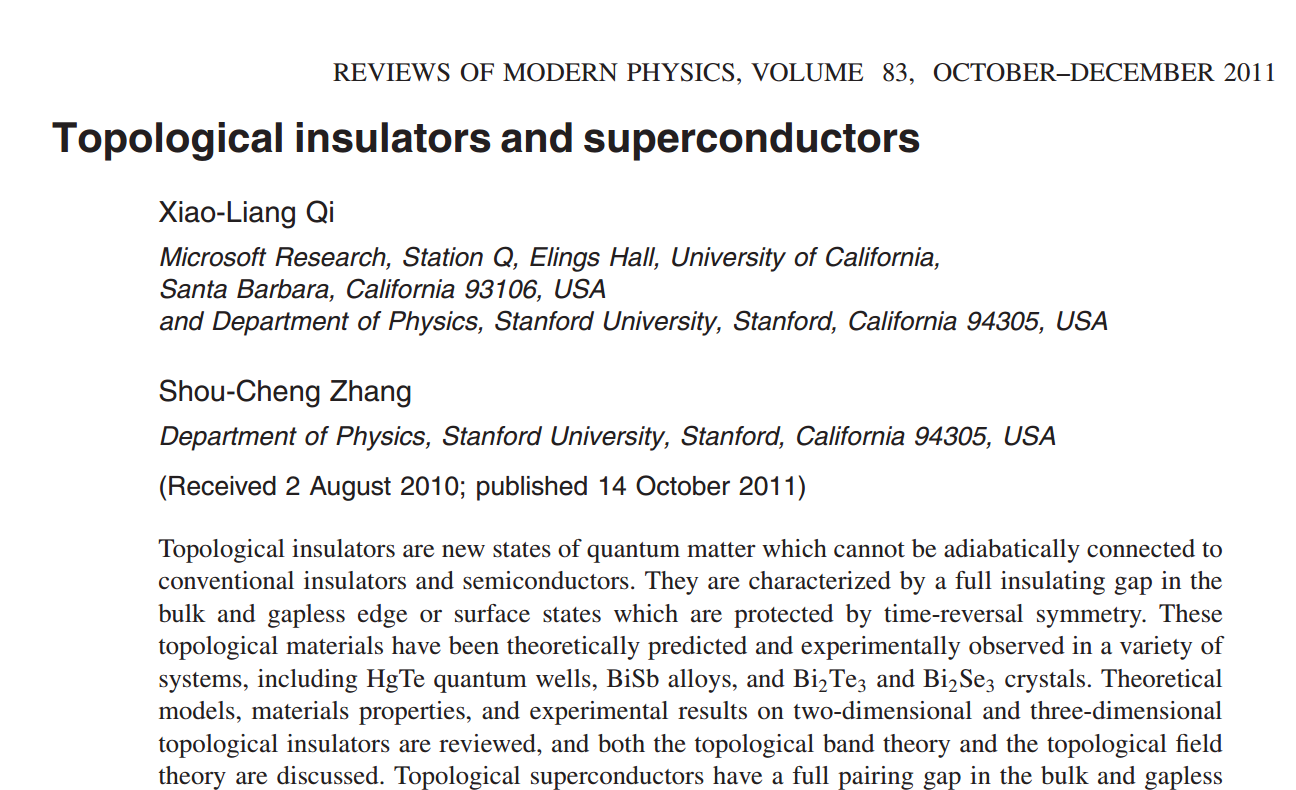 pgs. 1057-1110
4/5/2017
PHY 745  Spring 2017 -- Lecture 30
20